ILPQC: Wrap-up, Next Steps, & Raffle
Starts at 2:45 pm
Monthly Team Webinars
1-1 QI Support Calls
Grand Rounds
Neo Provider Meetings
Keep the Momentum Going
What’s next for BASIC?
1-1 QI support calls for all teams not yet achieving initiative goals
Email Ellie Suse and Alana Rivera at info@ilpqc.org to schedule
What: Personalized and FREE service to available to all participating teams

How: Email Ellie Suse to schedule today info@ilpqc.org
Meet with your QI team and discuss what you learned from other hospital teams today
Review which structure measures you are still working on and determine next steps
When: 3rd Monday every month at 2:00pm

Next call: June 20th 

Topic: Getting the reports you need from REDCap
Work to achieve all initiative aims
Complete a sustainability plan
Confirm standardized education
Utilize MNO folders for every OEN
Attend MNO-Neonatal sustainability calls
Illinois Perinatal Quality Collaborative
2
[Speaker Notes: Ellie, can you update this?]
What Can I Do Tomorrow?
Take a minute to reflect on today's general sessions, panel, storyboards, and breakout sessions
Write down one thing that you are going to do to work towards BASIC improvement and MNO-Neonatal Sustainability next week
Illinois Perinatal Quality Collaborative
3
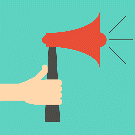 Opportunity to attend the LAST PQI SPEAK-UP Training
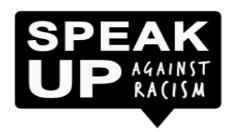 The SPEAK UP Champion™ Implicit and Explicit Racial Bias education is a total of 8 hours over two days of live virtual interactive learning that outlines quality improvement strategies to support individuals and groups with dismantling racism, providing quality equitable care, and reducing health disparities. 

Through the Birth Equity Initiative, ILPQC is sponsoring hospital team members (including neonatal teams!) to attend our 3rd ILPQC hosted SPEAK UP train the trainer session.
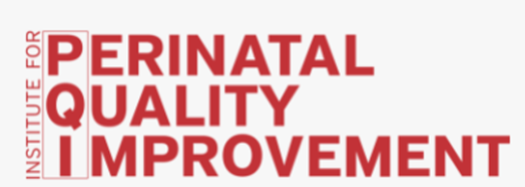 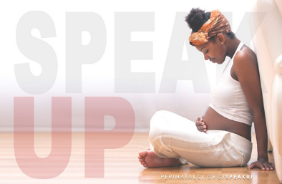 Illinois Perinatal Quality Collaborative
4
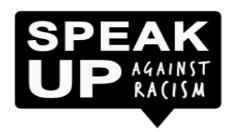 How to Register?
WHEN: June 15th & 16th, 8:30 AM-12:30 PM CT (both days are required).  
View the Agenda Flyer via the link in the chat  to learn more about the training
Scan the QR code or the registration link in the chat to register today!
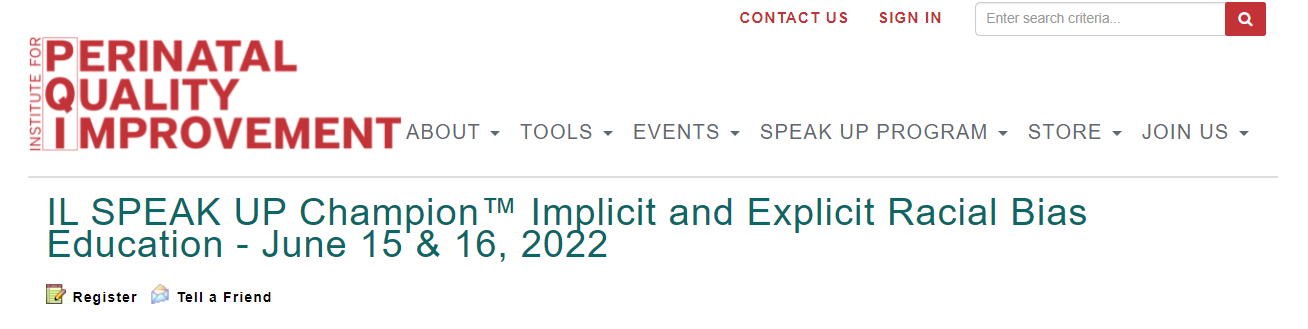 5
[Speaker Notes: Agenda: https://ilpqc.org/ILPQC%202020%2B/Birth%20Equity/SPEAK%20UP%20IL%20June%202022%20Flyer%20V1.pdf

Registration: https://www.perinatalqi.org/event/SPEAKUPILJUN2022CONFERENCE]
Upcoming ILPQC Events
Illinois Perinatal Quality Collaborative
6
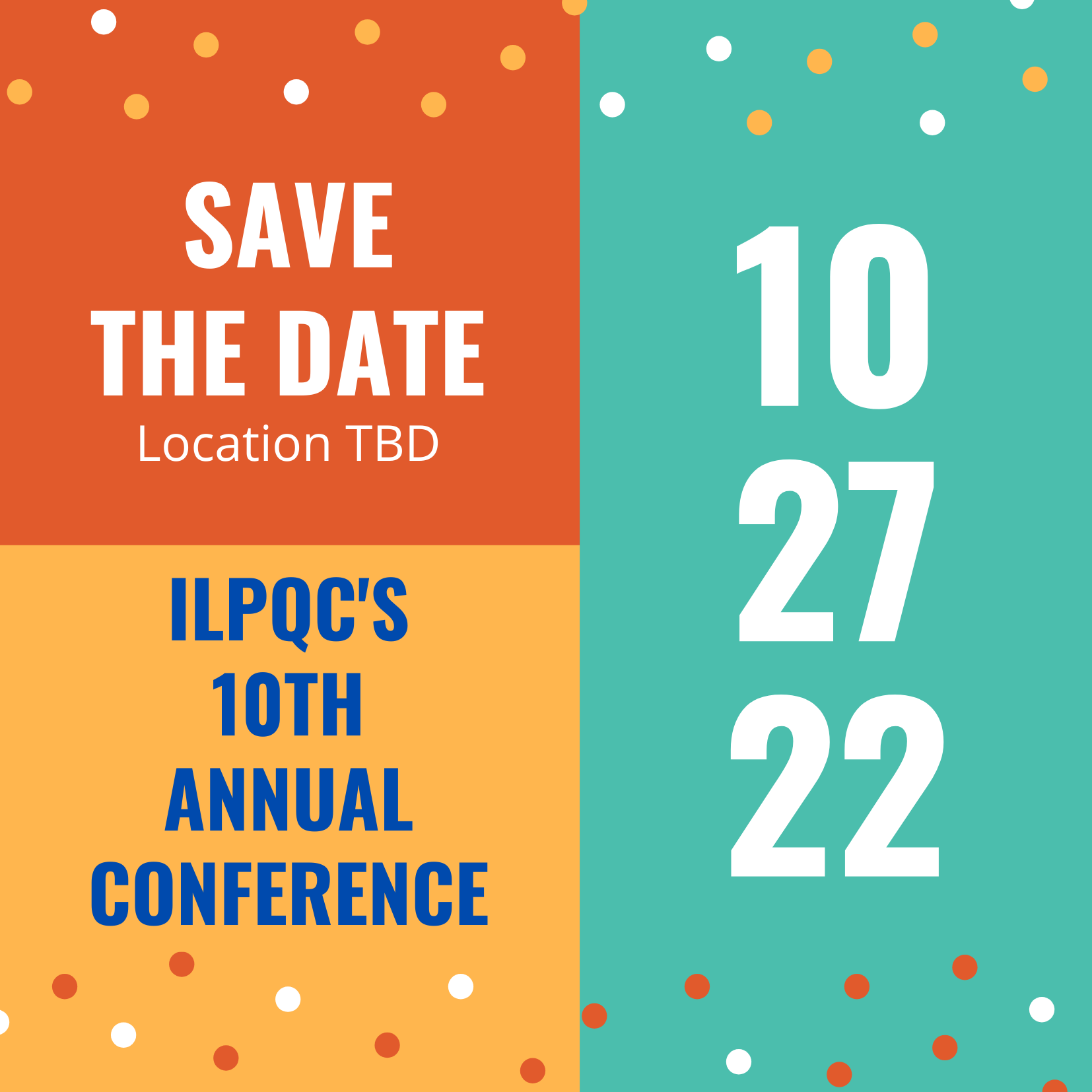 Save the Dates:
Calling all perinatal health care providers, nurses, allied health professionals, and public health/community partners!

ILPQC OB and Neonatal Face to Face Meetings: 
May 24 and 25, 2023 TBD
Illinois Perinatal Quality Collaborative
7
ILPQC Thanks You for a Great Day!
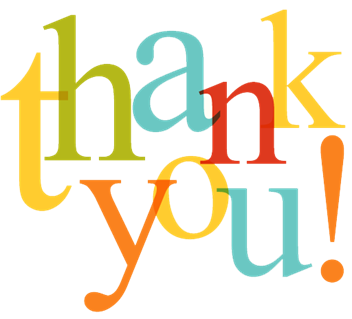 8
Thank You to our Speakers and Panelists!
Adelaide Caprio, MSN, APRN, ACCNS-N, RNC-NIC
Dr. Arvind Goyal
Dr. Guarava Agarwal, MD
LaToshia Rouse, CD(DONA)
Rachel Varghese, MSN, RN 
Genevieve Field, BSN, RN
Dr. Laura Seske, MD, MS 
Dr. Rajeev Kumar, MD
Illinois Perinatal Quality Collaborative
9
Thank You to our Breakout Facilitators & Discussants!
Lauren Astrug
LaToshia Rouse
Lisa Davis
Margaret Ozga
Matt Derrick
Michael Fitzgerald
Mickey Jones
Natosha McEvers
Patrick Lyons
Peggy Farrell
Pele Dina 
Rajeev Kumar
Sameer Patel
Shawn O'Connor
Sue Horner
Tonia Branche
Allison Henke Schotke
Andrea Cross 
Ashley Fischer
De-Ann Pillers
Donna Lemmenes
Gustave Falciglia
Jacqueline Lowry
Joe Hageman
Kenny Kronforst
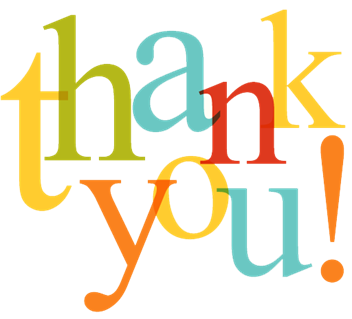 Illinois Perinatal Quality Collaborative
10
Thank You Planning Committee!!!
Laura Peters, MSN, RN, NE-BC, RNC, C-EFM
Mary Jarvis MSN, RN, CLC 
Sogi Skariah RN
Andrea Cross MSHA RN
Cecilia Lopez MSN, RN 
Christina Stupek MSN, RNC-OB, C-EFM, C-ONQS 
Deborah Miller MPH, BSN, RN, CPHQ 
Donna Lemmenes MSN, CPNP, RNC-NIC
Dr. Joseph Hageman, MD
Dr. Shawn O’Connor, MD 
Dr. Sherry Jones, MD 
Joanne Sorce MSN, RNC-OB, C-EFM
Thanks to Jodie Brooks, AJ Menconi, Kyle Molenkamp & 25/8 Production Staff for helping implement the meeting!
Illinois Perinatal Quality Collaborative
11
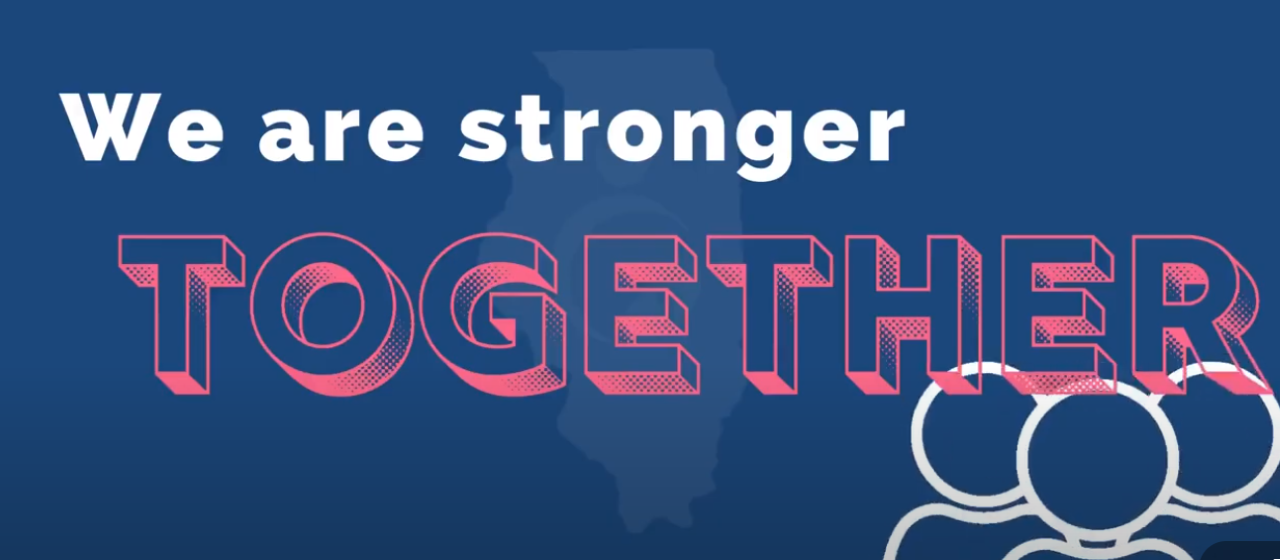 Most important thank you to all ILPQC teams: We are ILPQC
Illinois Perinatal Quality Collaborative
12
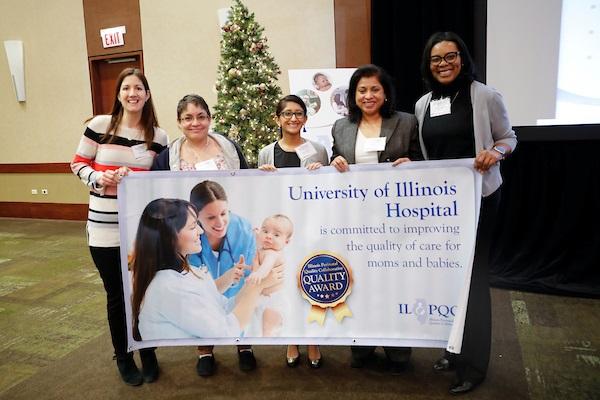 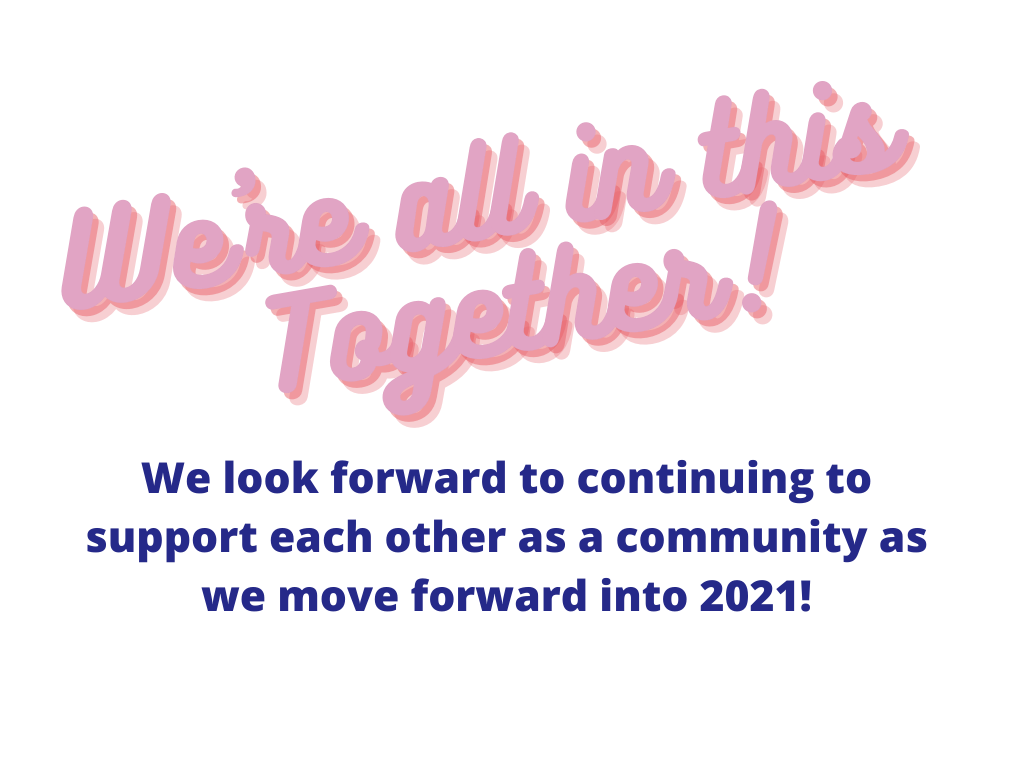 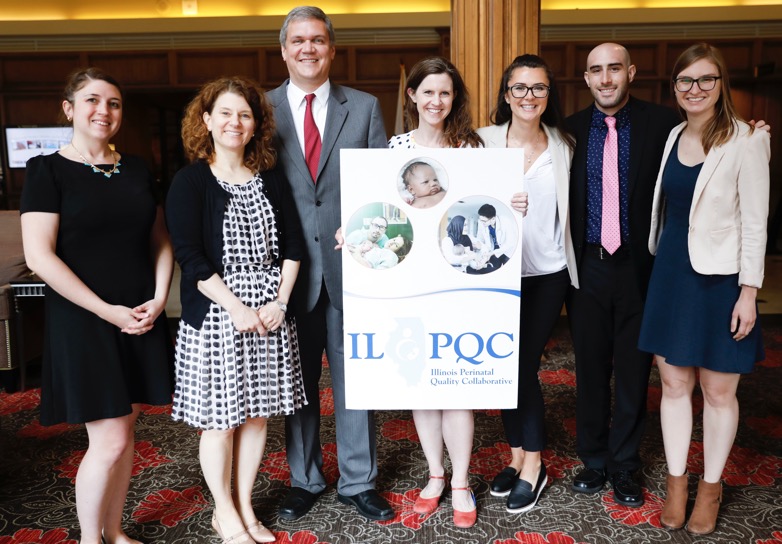 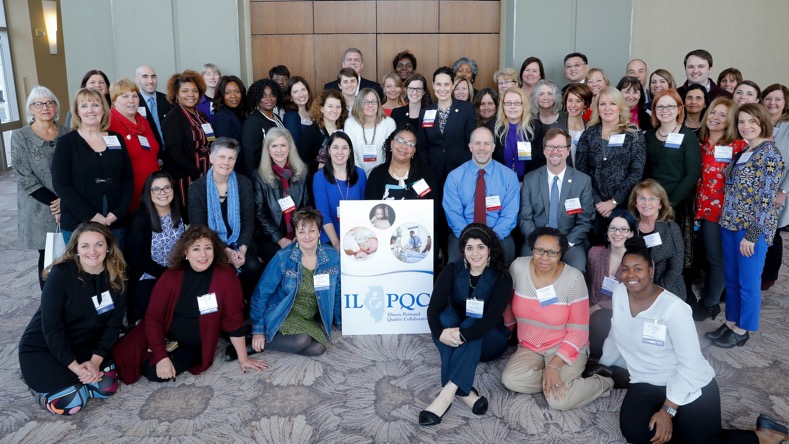 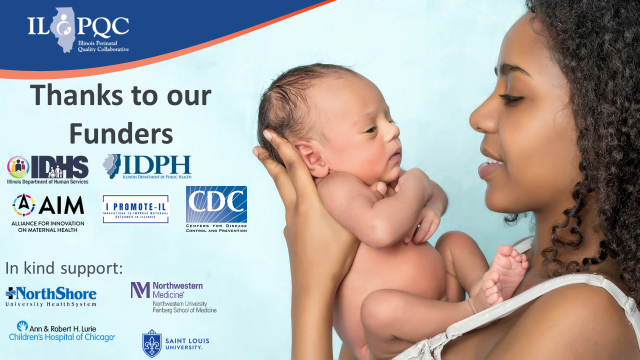